Antimicrobial drug
Dr Padma Nibash Panigrahi
Assistant Professor
Department of Veterinary Medicine
DUVASU, Mathura
Introduction
Anti bacterial
Antifungal
Antirickettsial
Antiviral 
Factors –
Age, sex, species
Route 
Organ system affected
Cost
Classification
Bacteriocidal 
Bacteriostatic 
Narrow-spectrum antimicrobial 
Broad-spectrum antimicrobial: kill wide range of microorganisms:
Bactericidal             Bacteriostatic

β-lactam agents         Erythromycin
Aminoglycosides      Tetracyclines
Quinolones               Chloramphenicol
Vancomycin              Sulfonamides
                                  Trimethoprim
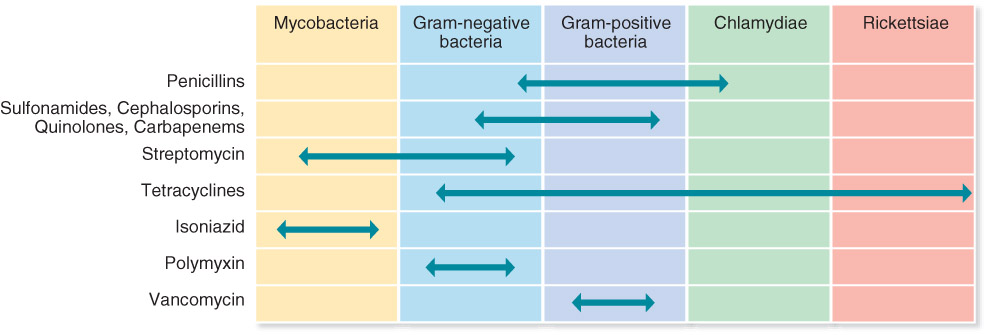 Classification-MOA
Inhibit cell wall synthesis
Inhibit protein synthesis
Inhibit nucleic acid synthesis
Injury to plasma membrane
Inhibit synthesis of essential metabolites
1. Inhibit cell wall synthesis
Eg- β-Lactam Drugs : penicillins and cephalosporins gr.
Irreversibly inhibit enzymes involved in the final steps of cell wall synthesis
Penicillin
Natural penicillin:  penicillin G and V
Penicillinase-resistant penicillins: cloxacillin, dicloxacillin, oxacillin, and methicillin (narrow spetrum)
Aminopenicillins : ampicillin, amoxicillin, cyclacillin, hetacillin and bacampicillin
Extended-spectrum penicillin : carbenicillin, piperacillin
Potentiated penicillin : amoxicillin-potassium clavulanate, ampicillin-sulbactam, and ticarcillin-potassium clavulanate
Indicaion :  aerobic and anaerobic  G + bacilli - Bacillus anthracis, Clostridium sp. (not C. difficile), Fusobacterium and Actinomyces 
Aminopenicillins: broad-spectrum- gram negative aerobes (E. coli, Klebsiella, and Haemophilus) + G+ve
Contraindicated- in patients having  history of hypersensitivity
Adverse reaction- very low, If given orally may cause GI effects (anorexia, vomiting, diarrhea). Because  may also alter gut flora, antibiotic-associated diarrhea
Safe in pregnancy
High doses or very prolonged use has been associated with neurotoxicity
Drug interaction: 
Synergistic  with aminoglycosides or cephalosporins, beta-lactamase inhibitors-clavulanic acid, sulbactam, tazobactam 
Antagonistic: with bacteriostatic antibiotics (e.g., chloramphenicol, erythromycin, tetracyclines)
Ampicillin may cause false-positive urine glucose determinations when using cupric sulfate solution (Benedicts Solution)
Probenecid competitively blocks the tubular secretion of most penicillins
cephalosporins
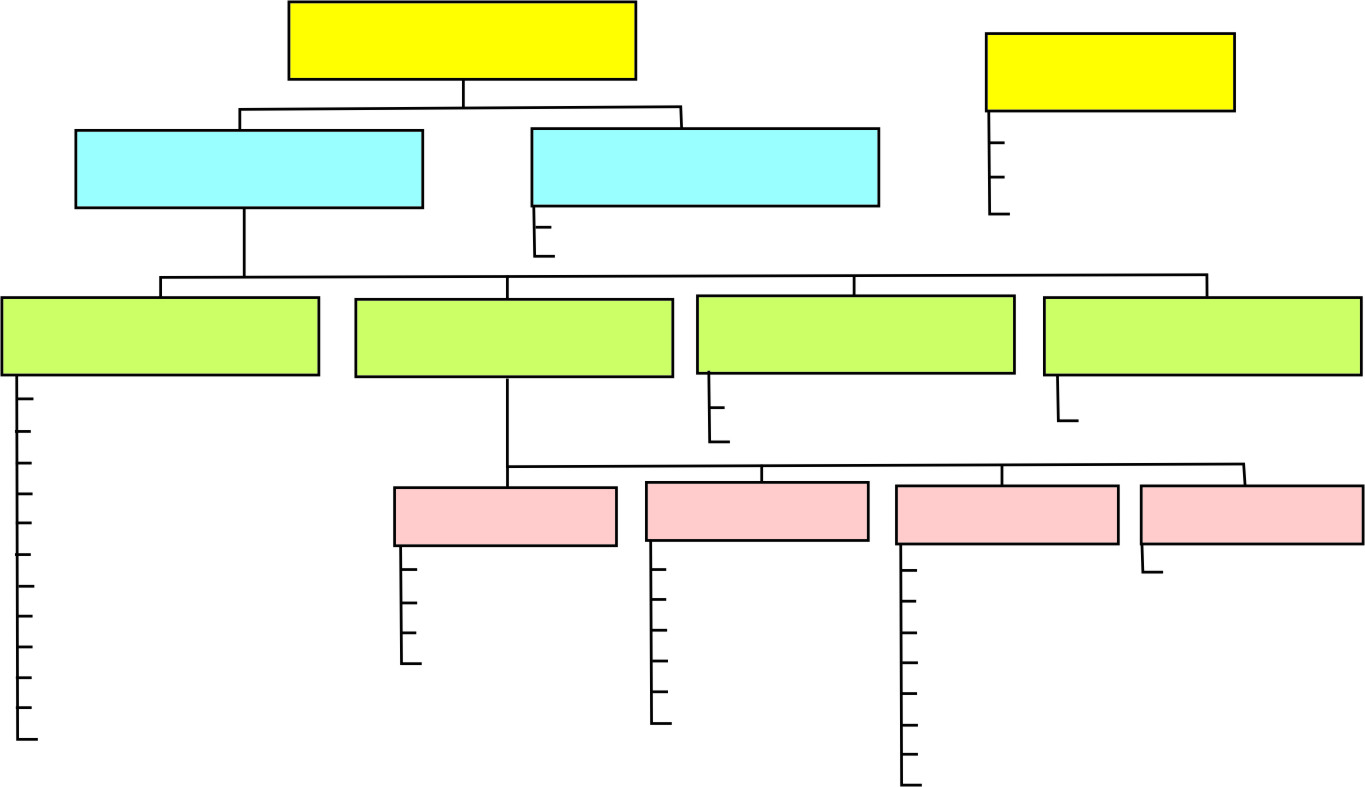 INHIBITORS OF CELL
WALL SYNTHESIS
b-LASTAMASE
INHIBITORS
Clavulanic acid
Sulbactam
Tazobactam
OTHER
ANTIBIOTIC
b-LASTAMASE
ANTIBIOTIC
Bacitracin
Vancomycin
CARBAPENEMS
MONOBACTAMS
PENICILLINS
CEPHALOSPORINS
Imipenem/cilastatin
Meropenem*
Ertapenem
Amoxicillin
Ampicillin
Cloxacillin
Dicloxacillin
Indanyl carbenicillin
Methicillin
Nafcillin
Oxacillin
Penicillin G
Penicillin V
Piperacillin
Ticarcillin
Aztreonam
3rd GENERATION
4th GENERATION
1st GENERATION
2nd GENERATION
Cefadroxil
Cefazolin
Cephalexin
Cephalothin
Cefaclor
Cefamandole
Cefprozil
Cefuroxime
Cefotetan
Cefoxitin
Cefdinir
Cefixime
Cefoperazone
Cefotaxime
Ceftazidime
Ceftibuten
Ceftizoxime
Ceftriaxone
Cefepime
(according to Lippincott´s Pharmacology, 2009)
Cephalosporins
Indication: both G +ve and – ve
Contraindicated- in patients having  history of hypersensitivity
Safe in pregnancy
Adverse reaction- very low, If given orally may cause GI effects (anorexia, vomiting, diarrhea). Because  may also alter gut flora, antibiotic-associated diarrhea
[Speaker Notes: 4th highest then 3rd…]
Drug interaction: 
Synergistic  with aminoglycosides or cephalosporins, beta-lactamase inhibitors-clavulanic acid, sulbactam, tazobactam 
Antagonistic: use of parenteral aminoglycosides or other nephrotoxic drugs (e.g., amphotericin B) with cephalosporins could cause additive nephrotoxicity
Ceftriazone-  @ 5- 10 mg/kg- L A
@ 15-25 mg/kg- dog, cat, (IM, IV, PO)
Cefotaxim @ 25-50 mg/kg- dog, cat
Caftiofur @ 1.1- 2.2 mg/kg- IM, SC
Cefadroxil @ 10-30 mg/kg- PO
2. Inhibit Protein Synthesis
Target ribosomes of bacteria
Aminoglycosides: bind to 30S subunit causing it to distort and malfunction; blocks initiation of translation
Tetracyclines: bind to 30S subunit blocking attachment of tRNA.
Macrolides: bind 50S subunit and prevents protein synthesis from continuing.
Aminoglyosides
Amikacin @ 10 mg/kg- dog, cat, tid, IM,IV,SC
Gentamicin @ 4 mg/kg- C/ S/G/D/C/P- IM,IV, poultry- 3-5 mg/kg
Neomycin
Netilmicin
Streptomycin- sreptopenicillin
Tobramycin
Contraindicated-in pregnancy and cow prone to milk fever
Indication
Bacterisidal
many aerobic G-ve and some aerobic gram positive bacteria, including most species of E. coli, Klebsiella, Proteus, Pseudomonas, Salmonella, Enterobacter, Serratia, and Shigella, Mycoplasma, and Staphylococcus. 
Several strains of Pseudomonas aeruginosa, Proteus, and Serratia that are resistant to gentamicin will still be killed by amikacin.
Antimicrobial activity of the aminoglycosides are enhanced in an alkaline environment.
The aminoglycoside antibiotics are inactive against fungi, and most anaerobic bacteria
Toxicity- irreversible ototoxicity and nephrotoxic
caution in patients with neuromuscular disorders (e.g., myasthenia gravis) due to their neuromuscular blocking activity.
Contraindicated-
in pregnancy and cow prone to milk fever
in rabbits/hares as they adversely affect the GI flora balance in these animals
Drug Interactions - used with caution with other nephrotoxic, ototoxic, and neurotoxic drugs. These include amphotericin B, other aminoglycosides, acyclovir, bacitracin (parenteral use), cisplatin, methoxyflurane, polymyxin B, or vancomycin.
Tetracyclines
OTC @ 5- 10 mg/kg LA
	@ 10-20 mg/kg dog, cat, IM,IV
Doxicycline @10 mg/kg dog, cat
	@ 1-2 mg/kg cattle, S, G, PO
Bacteriostatic 
Indication 
G +ve, G –ve, Clamydia, Rickettsia, Mycoplasma
Contraindicated- young animal and pregnant
young animals can cause discoloration of bones and teeth to a yellow, brown, or gray colour. 
Only used in the last trimester of pregnancy
Cats do not tolerate oral tetracycline 
Toxicity
Nephrotoxic and hepatotoxic –long term use
Macrolides
erythromycin, roxithromycin, azithromycin, clarithromycin (methylated form of erythrom.) 
telithromycin - derivative of erythromycin (a ketolide) , clindamycin
Indication- gram positive cocci (staphylococci, streptococci), gram positive bacilli, some strains of gram negative bacilli Actinomyces, Mycoplasma, Chlamydia, Ureaplasma, and Rickettsia are
Erythromycin
Erythromycin (base) capsules and tablets should be stored in tight containers at room temperature 
protected from light. 
To retain palatability, the oral suspensions should be refrigerated.
@ 2.2-4.4 mg/kg- LA, PO
@10-40 mg/ kg dog
Drug Interactions – 
Because erythromycin, lincosamides (clindamycin, lincomycin), and chloramphenicol all bind to the 50S ribosomal subunit, competition for binding can occur and some clinicians state these drugs should not be used concurrently. 
In vitro synergy with other antimicrobials (e.g., sulfonamides, rifampin) has been reported with erythromycin
Drug/Laboratory Interactions - Erythromycin may cause falsely elevated values of AST (SGOT), and ALT (SGPT) when using colorimetric assays.
Fluorometric determinations of urinary catecholamines can be altered by concomitant erythromycin administration.
Clindamycin
Lincosamide antibotics
50 s ribosome
@ 5.5 mg/ kg BID, PO/ 11 mg/kg OD
Avoid in rabbit, Guinea pig and hamster because of serious gastrointestinal effects that may occur, including death
Contraindicated during pregnancy and lactation- diarrhoea in newborn
Cloramphenicol
Broad-spectrum 
wide range of G+ and gram– organisms; 
also some intracellular - e.g. rickettsiae. 
mostly bacteriostatic 
Should be used with caution in neonatal animals, particularly in young kittens.
 In neonates (humans), circulatory collapse (Gray-baby syndrome) has occurred probably due to toxic levels accumulating secondary to an inability to conjugate
given with caution to nursing bitches or queens, particularly within the first week after giving birth- excrete in milk
Serious side-effects: bone marrow aplasia, suppression of RBCs, WBCs, encephalopathy, optic neuritis
3. Inhibit Nucleic Acid Synthesis
Target enzymes required for nucleic acid synthesis
Fluoroquinolones: inhibit enzymes DNA gyrase that maintain the supercoiling of closed circular DNA, bacteriidal
Rifamycins: block prokaryotic DNA-dependent RNA polymerase from initiating transcription
Fluoroquinolones
Enrofloxacin@ 2.5-5 mg/kg, IM,IV,PO
Ciprofloxacin @ 5- 15 (Dog, Cat), 5 mg/kg LA, 
Norfloxacin 
Levofloxacin
Nalidixic acid @ 50 mg/ kg /day-divided dose- dog, PO (UTI)
Gatifloxacin- ointment (eye drop)
Enrofloxacin
Bactericidal
Mostly G –ve
Contraindications
young animals
Arthropathic effect
GI and CNS defect
Rashes in skin
Not recommended in horse
Quinolones are also contraindicated in patients hypersensitive to them.
Ciprofloxacin
ciprofloxacin has occasionally been reported to cause crystalluria, animals should not be allowed to become dehydrated during therapy with either ciprofloxacin or enrofloxacin. 
In humans, ciprofloxacin has been associated with CNS stimulation and should be used with caution in patients with seizure disorders. 
Patients with severe renal or hepatic impairment may require dosage adjustments to prevent drug accumulation.
4. Sulphonamides
Sulfonamides (Sulfa drugs)
Inhibit folic acid synthesis
Broad spectrum
Bacteriostatic
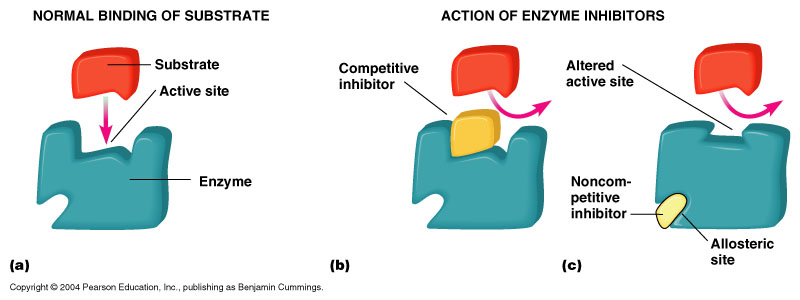 Contraindications
 patients hypersensitive to them, thiazides, or sulfonylurea agents. 
patients with severe renal or hepatic impairment and should be used with caution in patients with diminished renal or hepatic function, or urinary obstruction.
Oral sulfonamides can depress the normal cellulytic function of the ruminoreticulum, but this effect is generally temporary and the animal adapts.
Sulfas cross the placenta and teratogenicity has been reported in some laboratory animals when given at very high doses. 
They should be used in pregnant animals only when the benefits clearly outweigh the risks of therapy.
Drug Interactions - Sulfonamides may displace other highly bound drugs, such
 phenylbutazone, thiazide diuretics, salicylates, probenicid and phenytoin

Synergestic
	Trimethoprim
5. Injure Plasma Membrane
Polymyxin B: binds to membrane of G- ve bacteria 
Alters permeability of cell membrane
leads to leakage of cellular contents and cell death
These drugs also bind to eukaryotic cells to some extent, which limits their use  to topical applications 
@2.2 mg (10000 unit)/kg/day-divided dose
Nephrotoxic-prolonged use
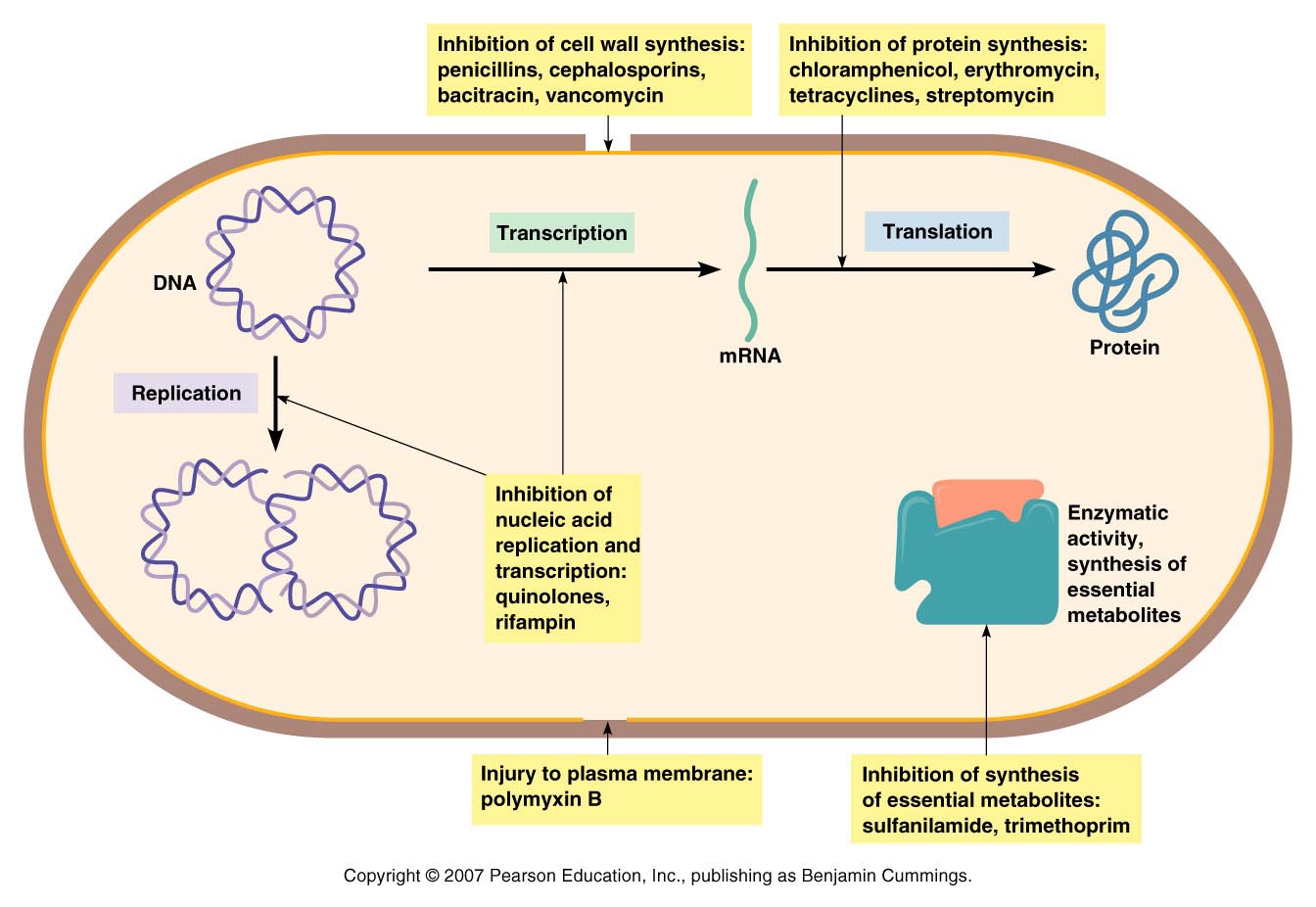 Thank you